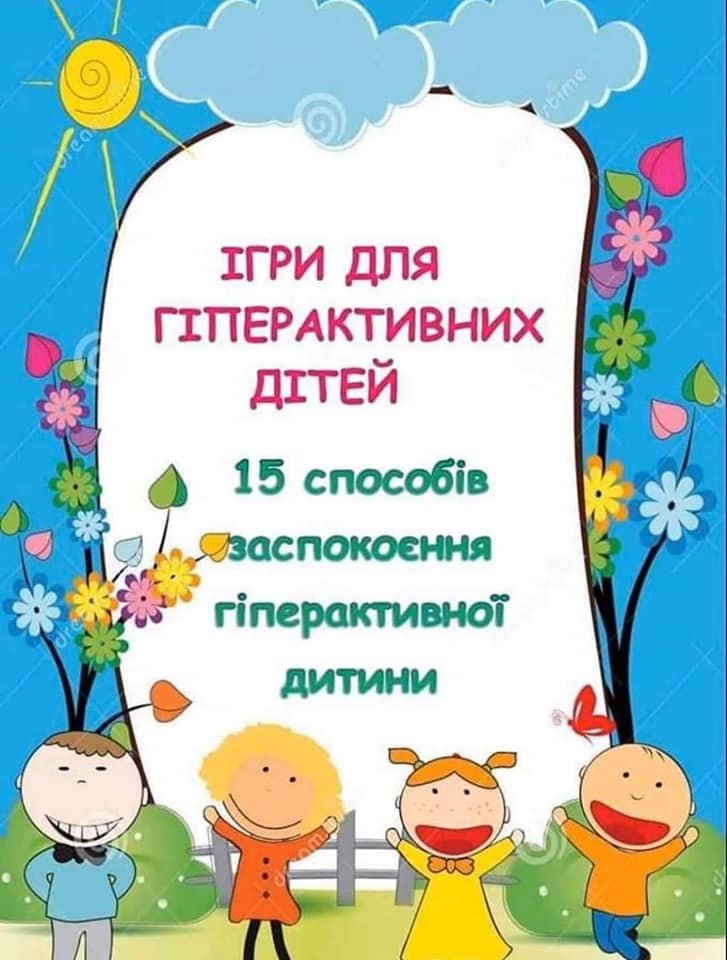 Підготувала: Шестидесятна Інна
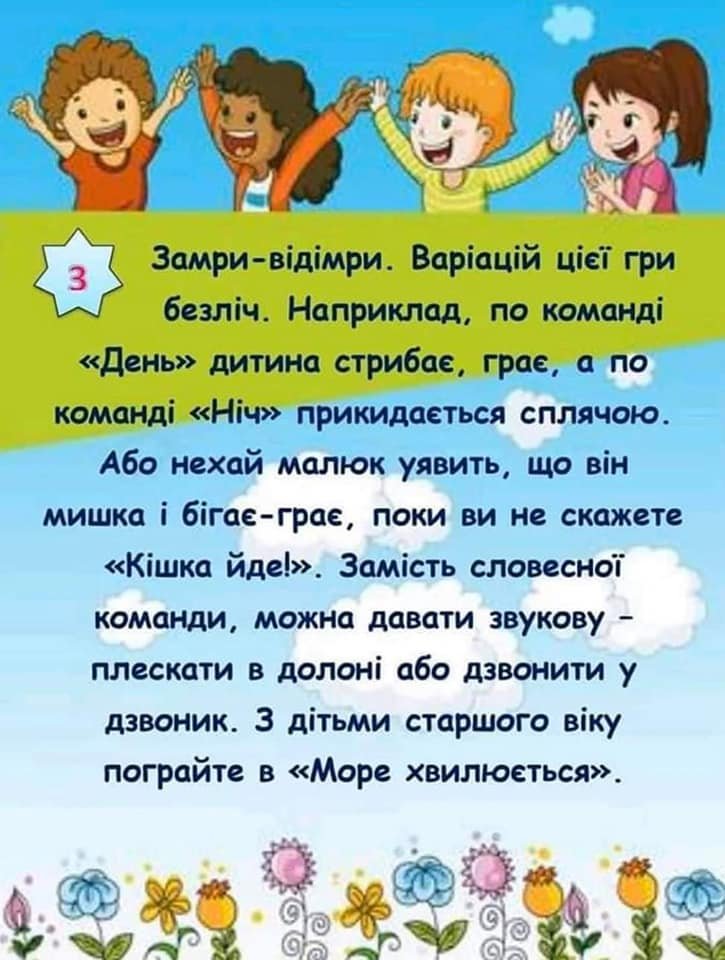 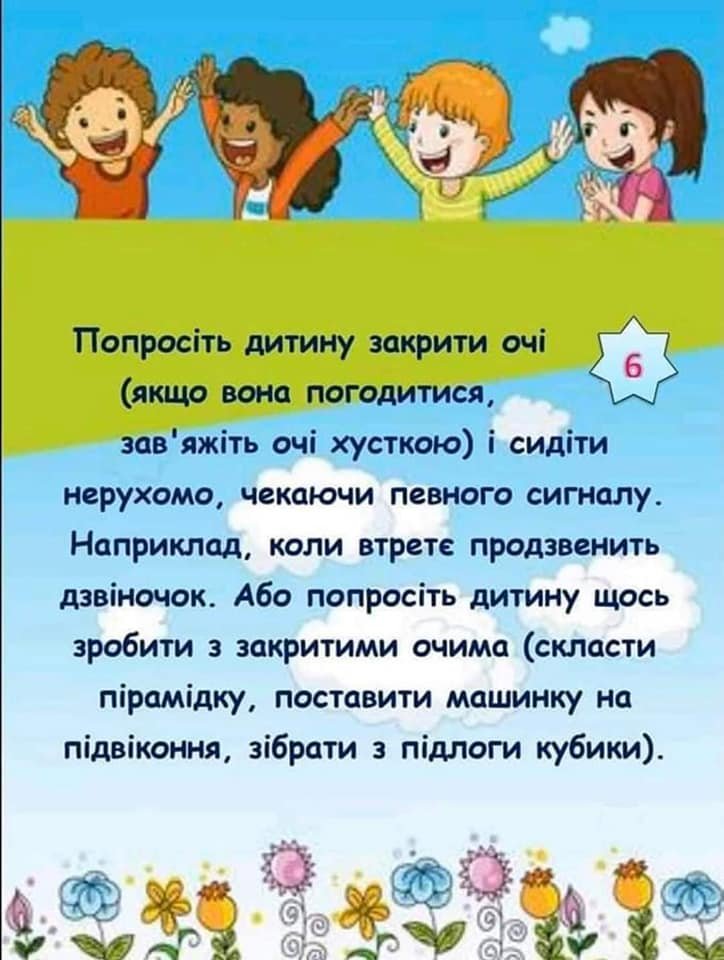 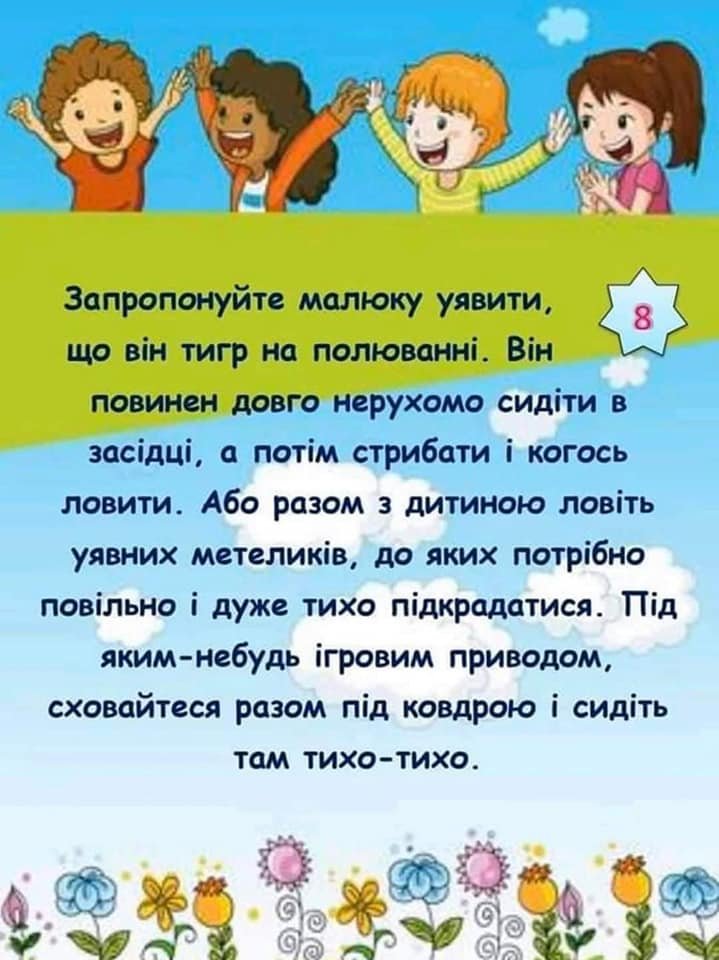 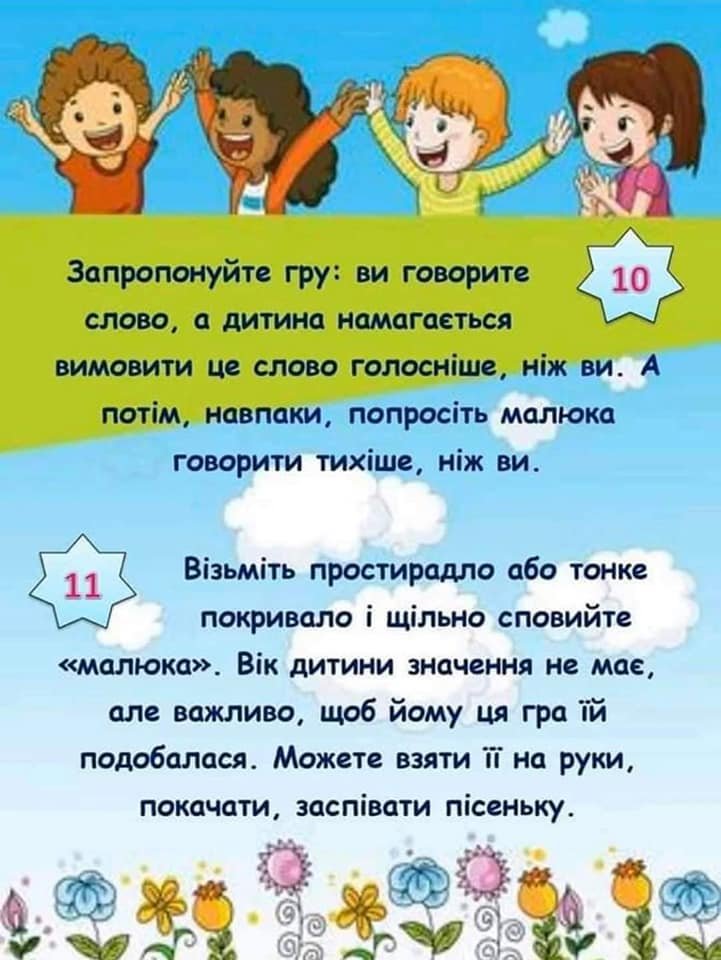 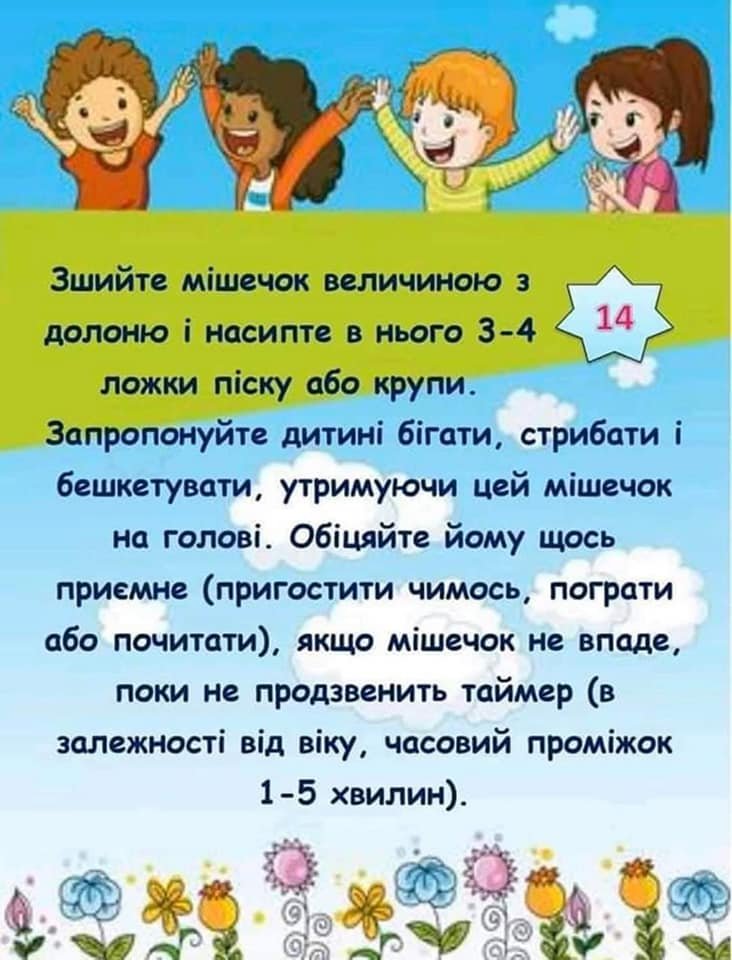